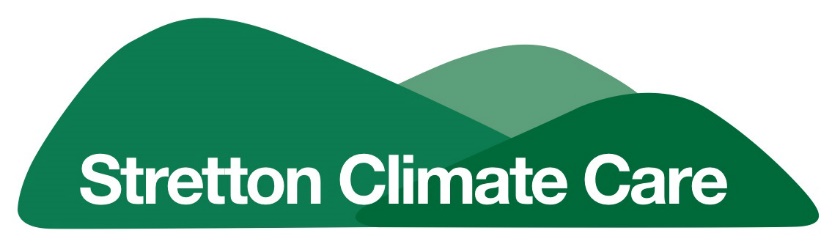 Think Global, Act Local
Climate change –
happening here and now
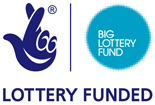 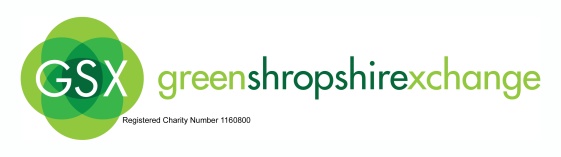 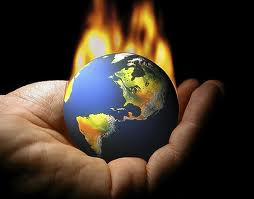 The world is in our hands
What sort of world will we hand over to our children and grandchildren?
Temperature Rise
Climate change is real and happening now
Climate change is now man-made
We have to stop pumping greenhouse gases into the atmosphere now
We must leave coal, oil and gas in the ground
The climate is changing here and now - you change too.
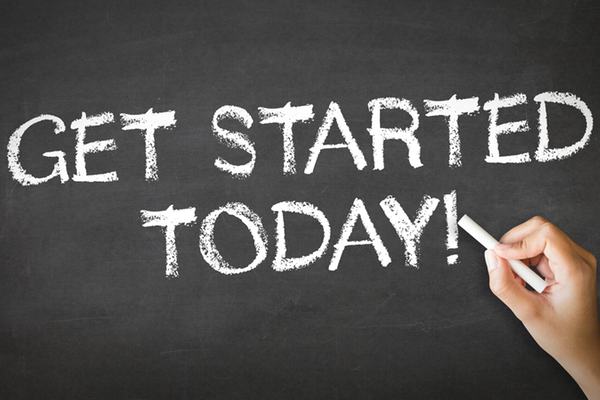 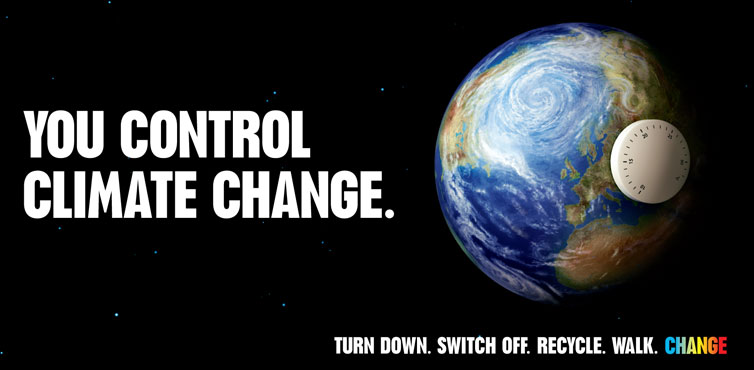 Heat your home, not the atmosphere
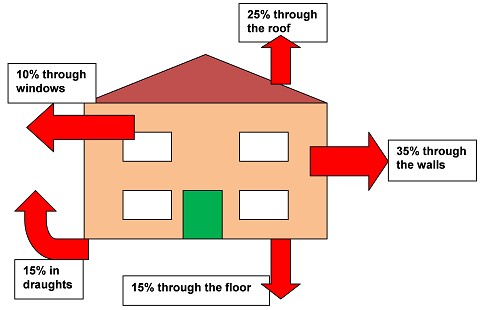 Use Renewable Energy and Heat
Grow Your Own			  Plant a Tree
Enjoy the outdoors, breathe fresh air, and get fit
Transport – Time for a shift
Car sharing
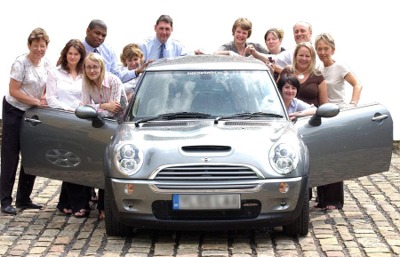 Go electric
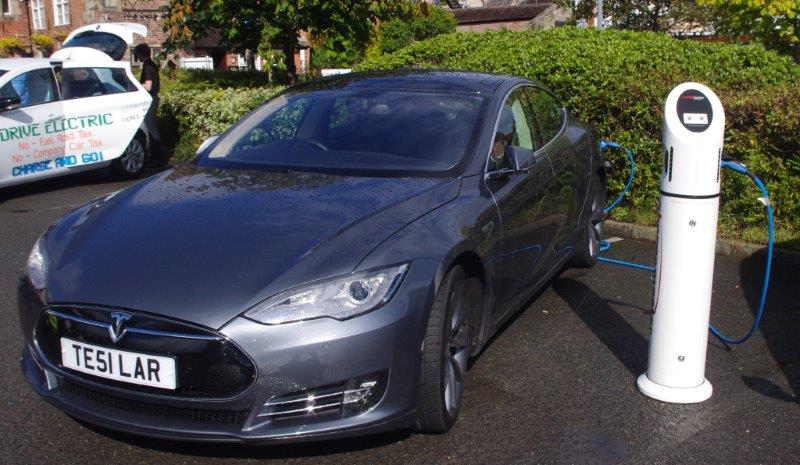 Use public transport – Campaign to keep it
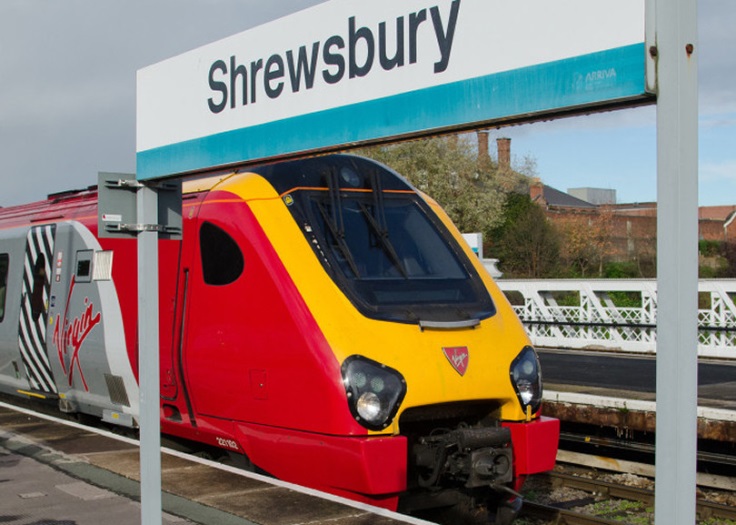 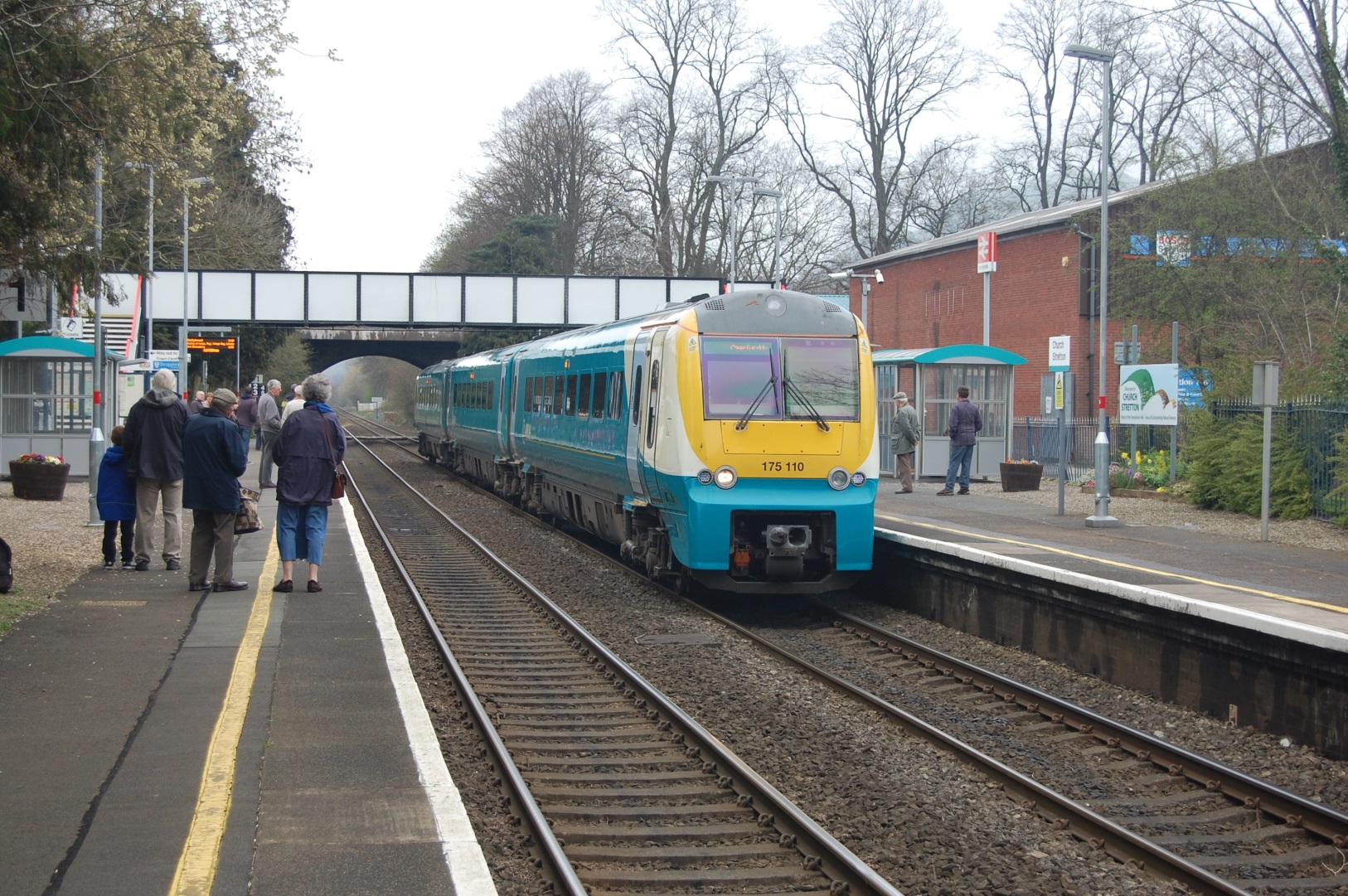 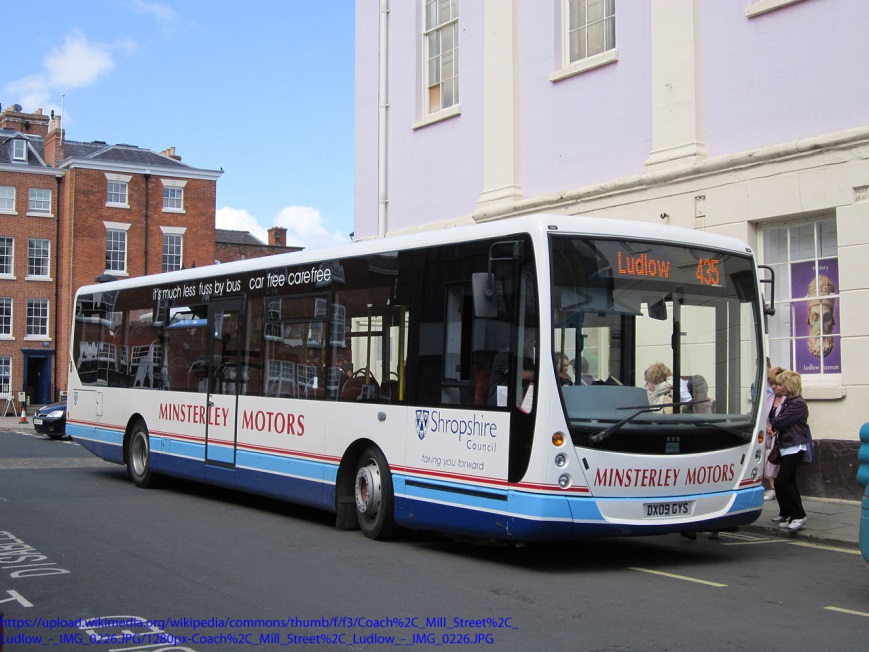 Everyone wins!
Join in, make the change, make a difference
The future is in your hands
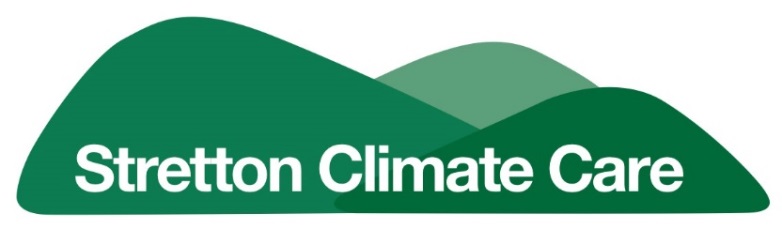 Think Global, Act Local